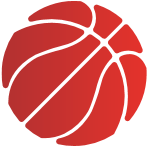 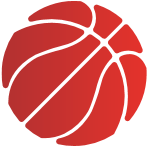 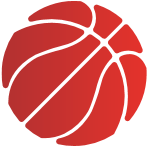 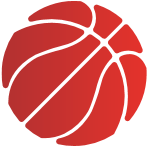 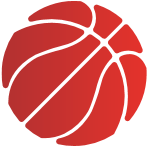 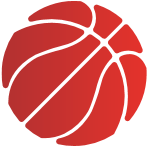 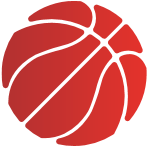 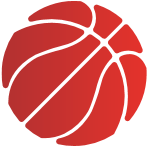 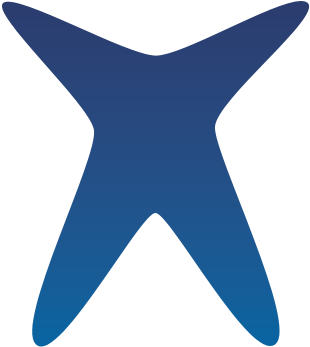 REGLAMENTO FEBAMBA 2024					U-9
CATEGORIA U-9
Las reglas que se expresan a continuación, serán aplicadas para los torneos propuestos para el 2024 por CAB (formales – encuentros – nacionales).
Las mismas rigen tanto para la rama femenina como para la rama masculina.
El incumplimiento de los formatos, de la modalidad de juego y de las reglas generales será objeto de análisis del tribunal de disciplina de cada federación o asociaciones.
REGLAS GENERALES
REGLAS DEL JUEGO
REGLAS DEL JUGADOR y EQUIPO
CONSIDERACIONES PARA EL DÍA DE LOS ENCUENTROS
CAMPOS DE JUEGO
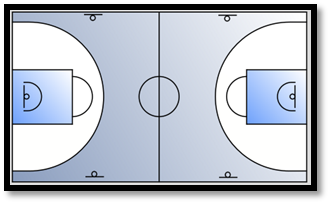 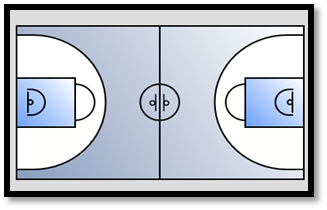